36 – MAGNETICKÉ POLE VE VESMÍRU
36 – MAGNETICKÉ POLE VE VESMÍRU
Magnetické pole Země – dipólový charakter
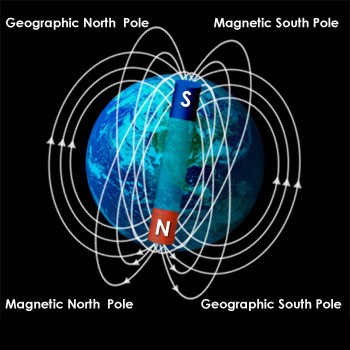 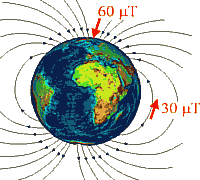 36 – MAGNETICKÉ POLE VE VESMÍRU
Magnetické pole Země – planetární dynamo
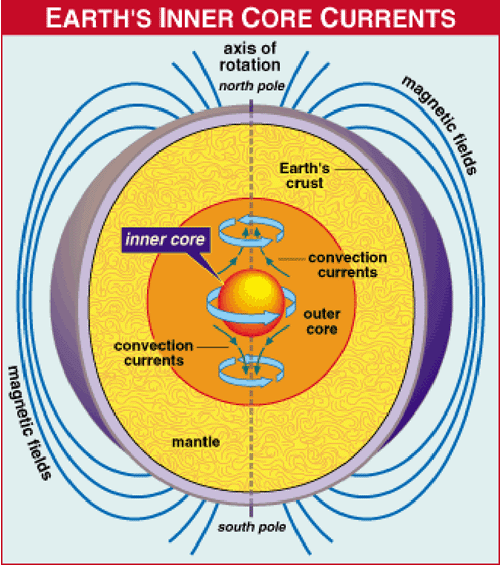 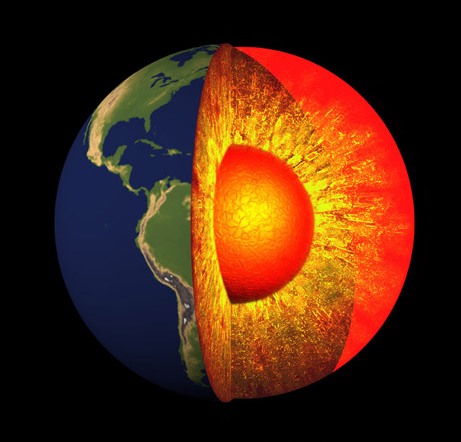 36 – MAGNETICKÉ POLE VE VESMÍRU
Magnetické pole Země – ideální tvar siločar
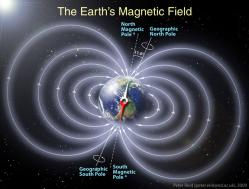 36 – MAGNETICKÉ POLE VE VESMÍRU
Magnetické pole Země – ochrana před slunečním větrem
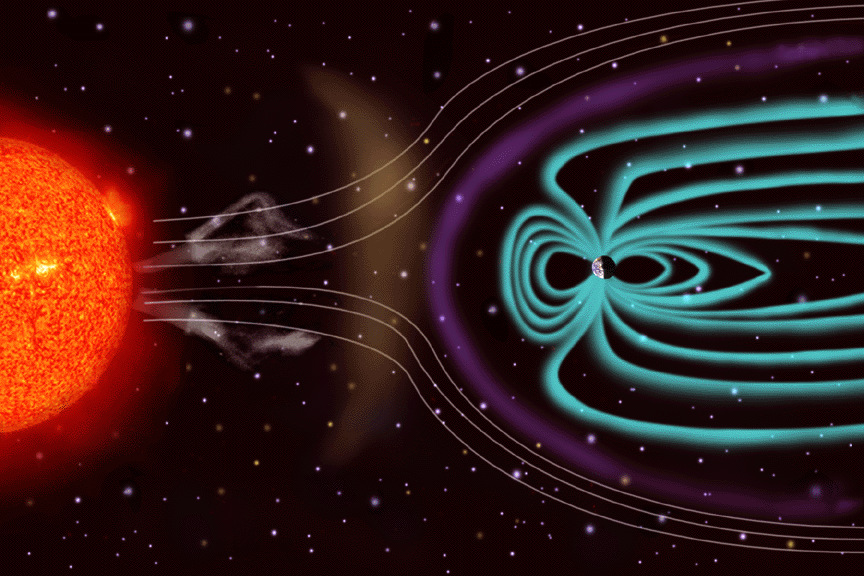 36 – MAGNETICKÉ POLE VE VESMÍRU
Magnetické pole Země – ochrana před slunečním větrem
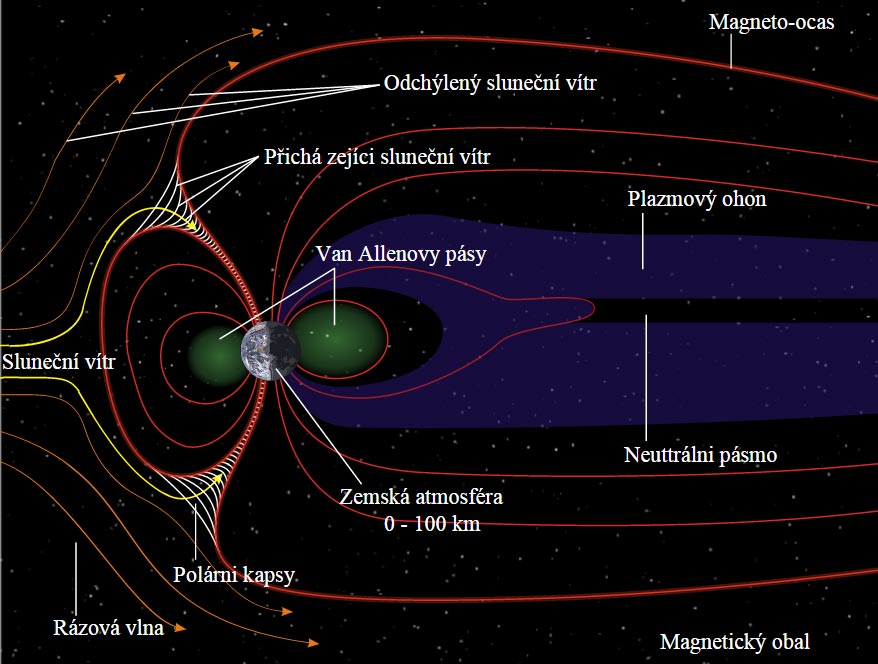 36 – MAGNETICKÉ POLE VE VESMÍRU
Magnetické pole Země – Van Allenovy pásy
Ve vzdálenosti 400 km až 50.000 km od Země
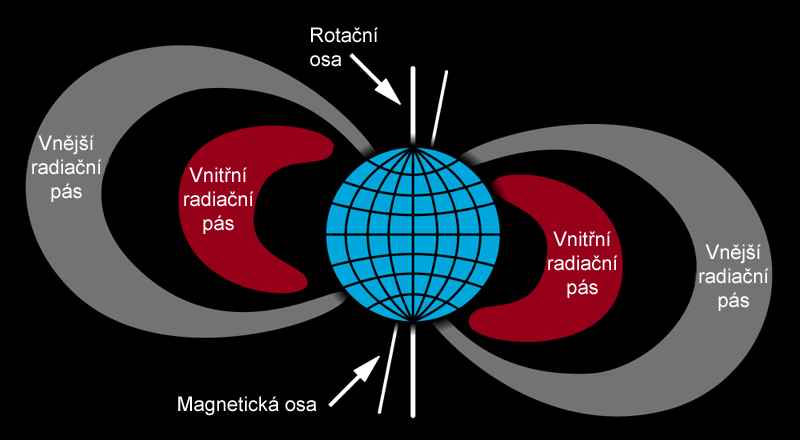 36 – MAGNETICKÉ POLE VE VESMÍRU
Magnetické pole Země – Van Allenovy pásy
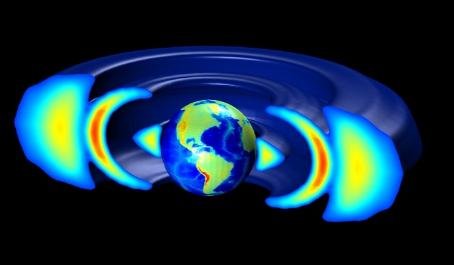 Nebezpečná silná radiace 
uvnitř pásů
Obsahují i antihmotu – pozitrony a antiprotony
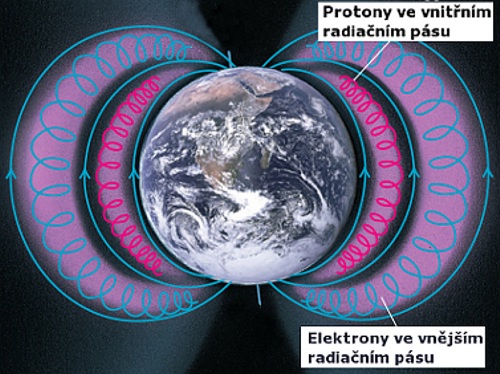 Pásy fungují jako
magnetické zrcadlo, 
které odráží sluneční vítr
36 – MAGNETICKÉ POLE VE VESMÍRU
Magnetické pole Země – polární záře
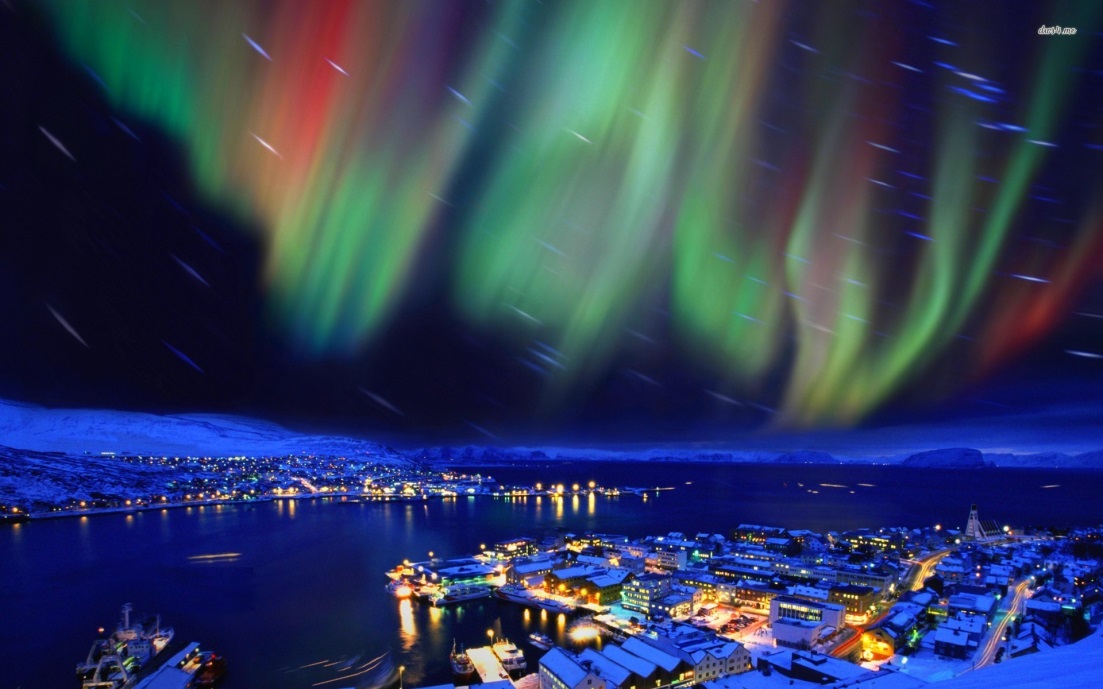 Aurora borealis
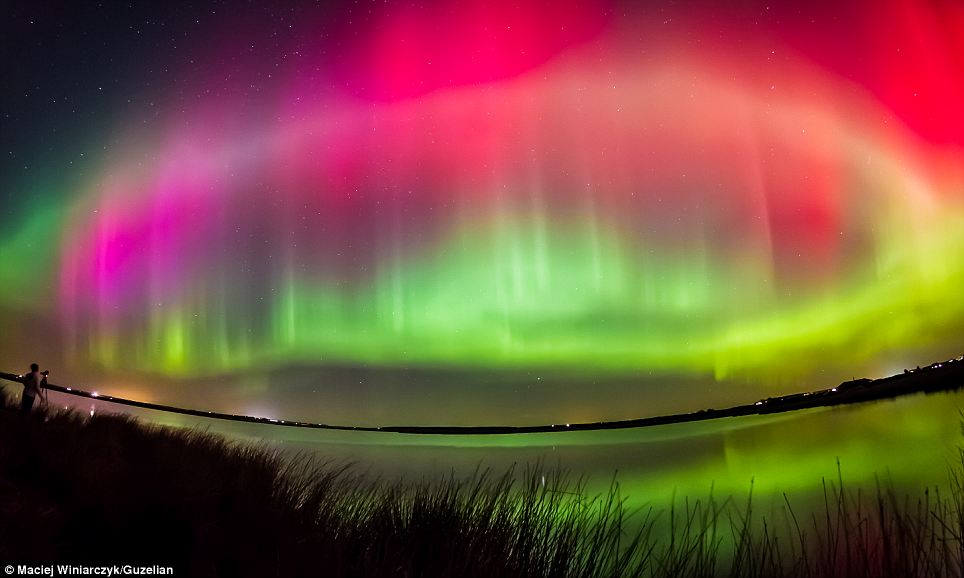 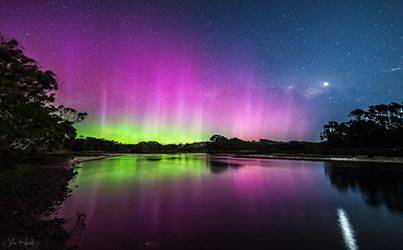 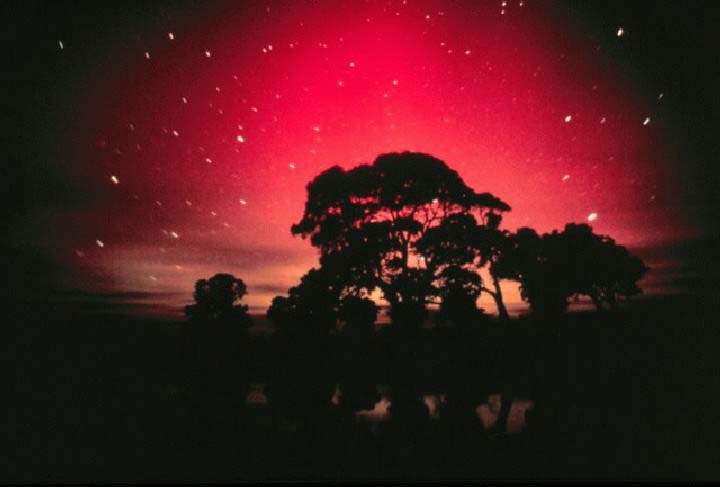 Aurora australis
36 – MAGNETICKÉ POLE VE VESMÍRU
Magnetické pole Země – polární záře – princip vzniku
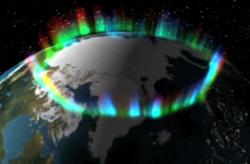 Auroální ovál, který se tvoří okolo 70. rovnoběžky severní i jižní šířky
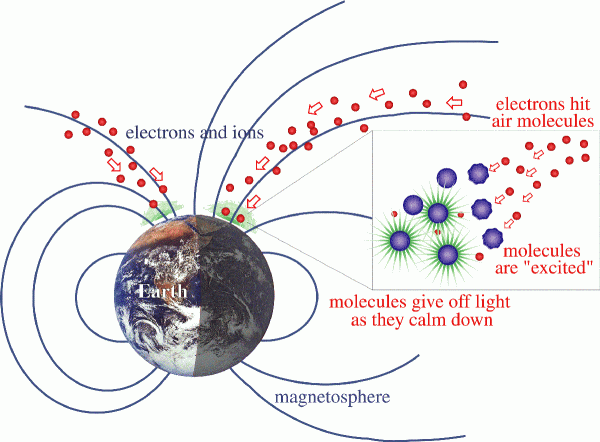 36 – MAGNETICKÉ POLE VE VESMÍRU
Magnetické pole Země – orientace živočichů
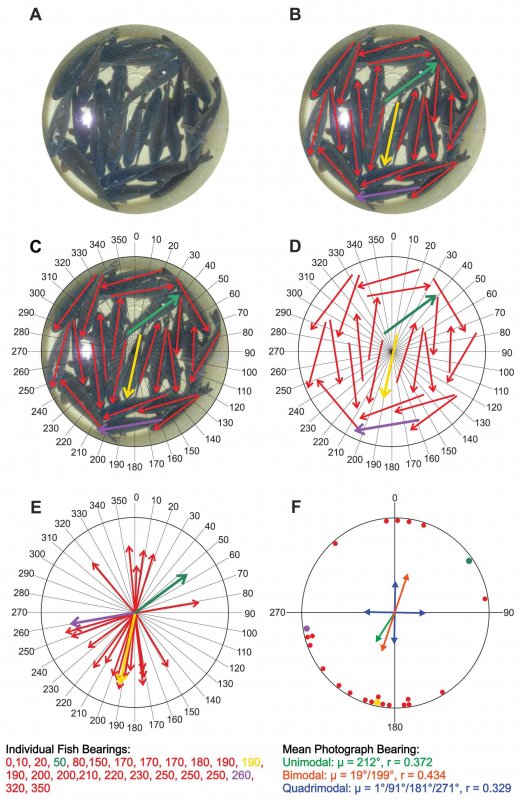 Pasoucí se skot
Ryby v kádi
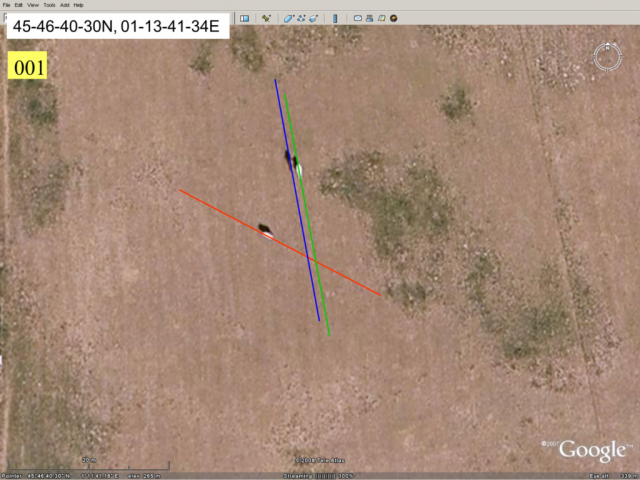 Liška ve skoku
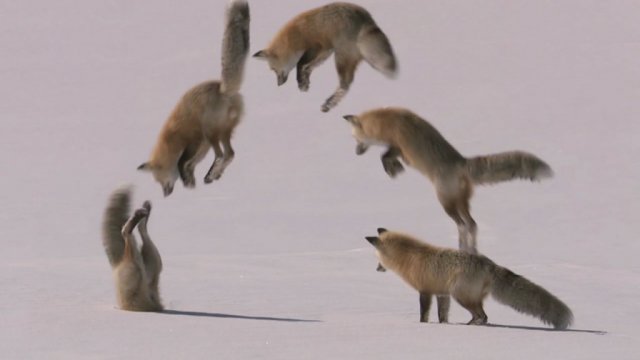 36 – MAGNETICKÉ POLE VE VESMÍRU
Magnetické pole Země – přepólování
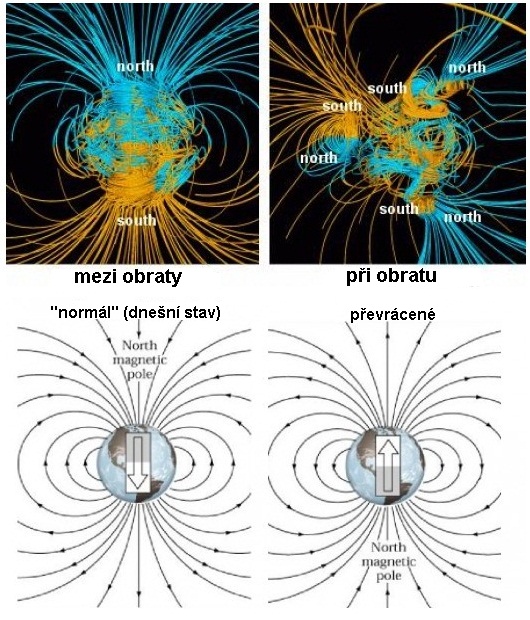 1x za 100.000 až 1.000.000 let

Poslední: před 750.000 lety
36 – MAGNETICKÉ POLE VE VESMÍRU
Magnetické pole Země – satelitní elektrárna
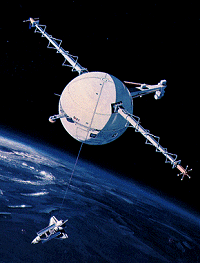 22.2.1996
Americký raketoplán Columbia vynesl italskou družici TSS-1R

Družice měla být spojena s raketoplánem 20 km kabelem
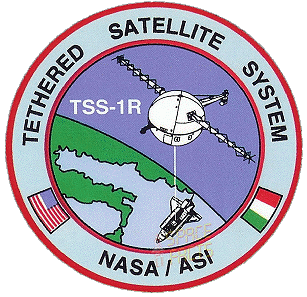 36 – MAGNETICKÉ POLE VE VESMÍRU
Magnetické pole Země – satelitní elektrárna
Pohybem vodiče v magnetickém poli Země se mělo indukovat napětí 
cca 3000 V

Ve chvíli, kdy byl kabel skoro celý odvinut, došlo ke zkratu mezi kabelem a navijákem, vzniklý výboj přepálil jistící lanko a družice v ceně 440 miliónů dolarů zmizela ve vesmíru.

Kosmonautům zůstalo asi jen 10 m kabelu, který přivezli zpět.
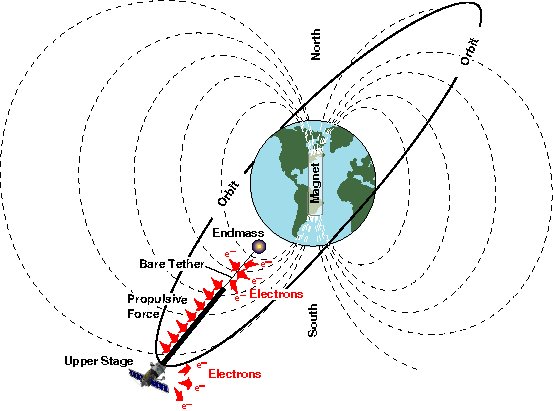 36 – MAGNETICKÉ POLE VE VESMÍRU
Magnetické pole planet
Nejsilnější: Jupiter, Saturn, Uran

Nejslabší: Venuše, Mars
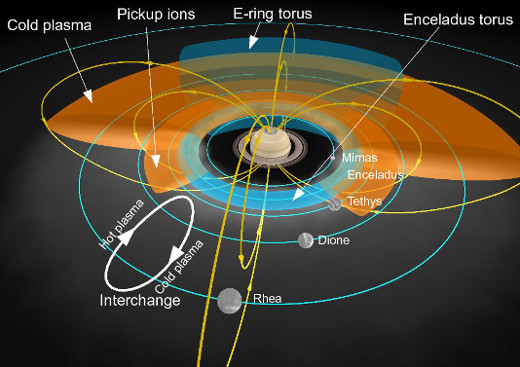 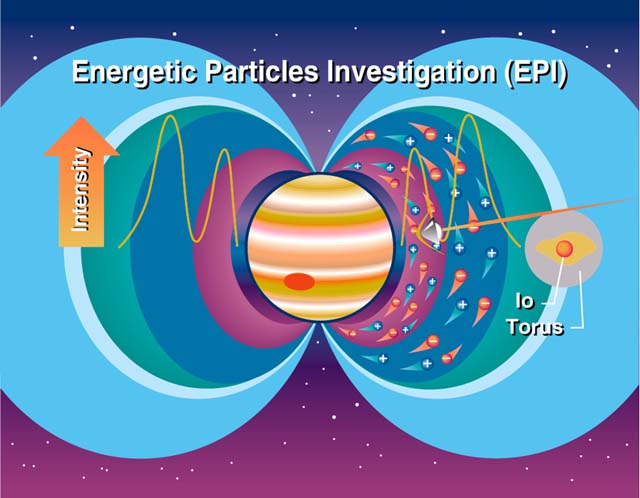 36 – MAGNETICKÉ POLE VE VESMÍRU
Magnetar – nejsilnější magnetické pole ve vesmíru
Magnetar – neutronová hvězda s extra silným magnetickým polem
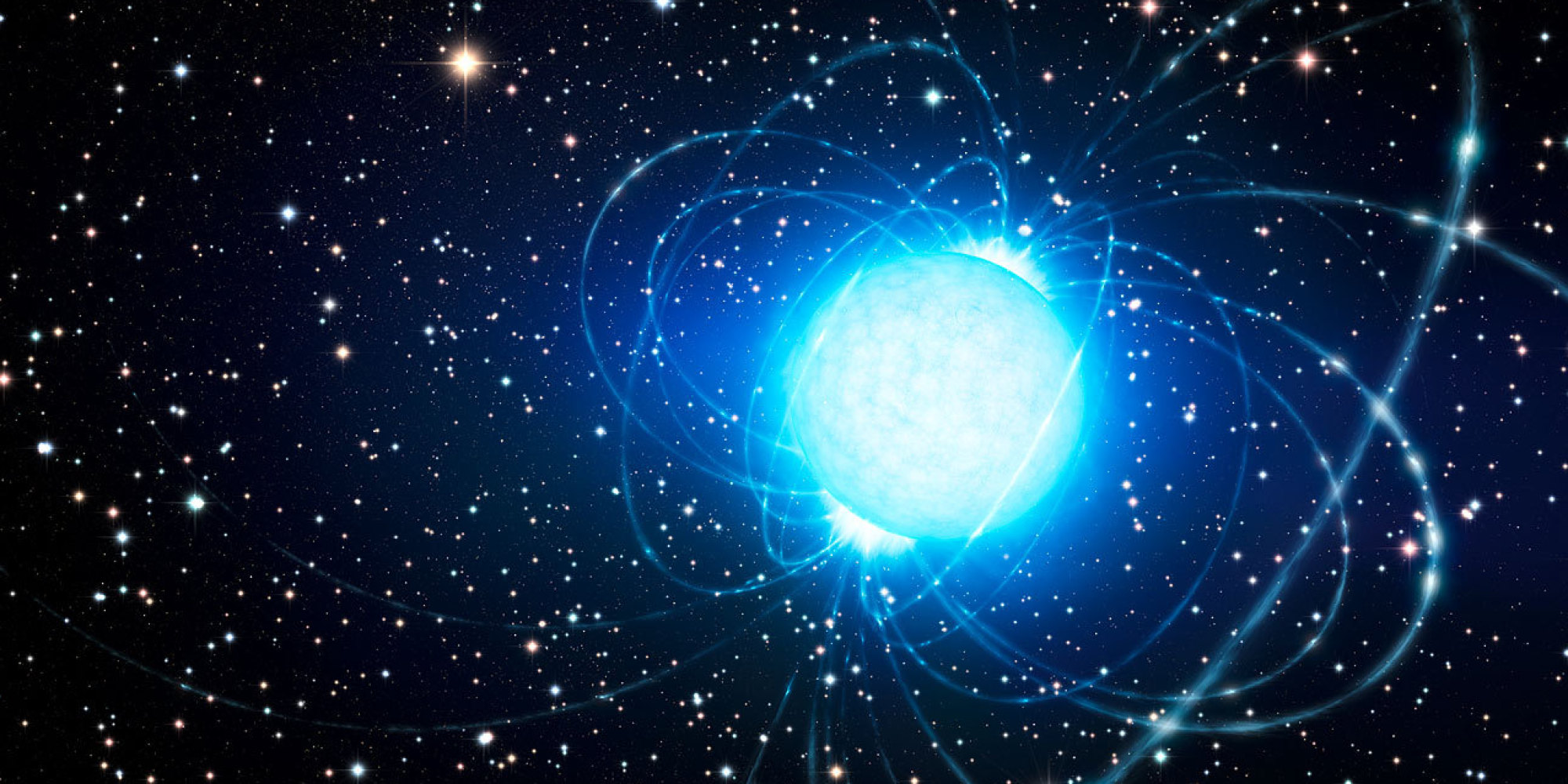 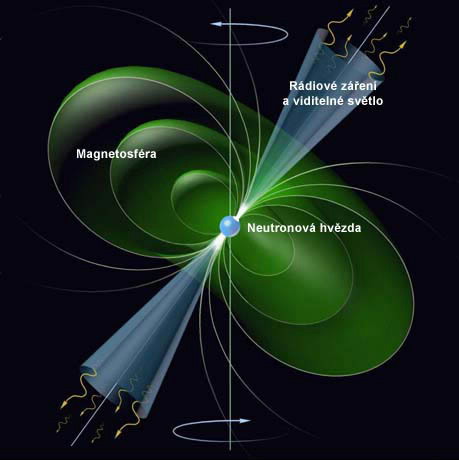 36 – MAGNETICKÉ POLE VE VESMÍRU
Magnetické pole Slunce
Archimédova spirála – tvar magnetických siločar
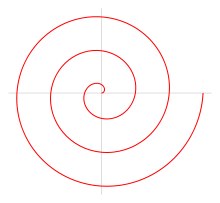 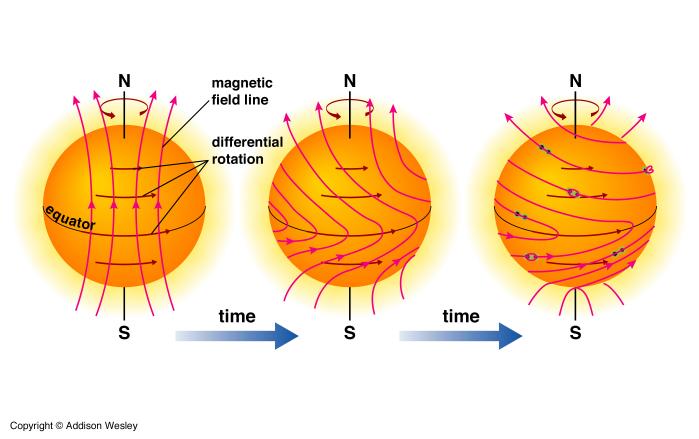 36 – MAGNETICKÉ POLE VE VESMÍRU
Magnetické pole Slunce
Sluneční skvrny – poruchy v magnetickém poli, objeveny 1611, nižší teplota než povrch Slunce (jeví se tmavé), jsou to silné magnety
Protuberance – chladné plazma vybíhající nad povrch Slunce v podobě smyček
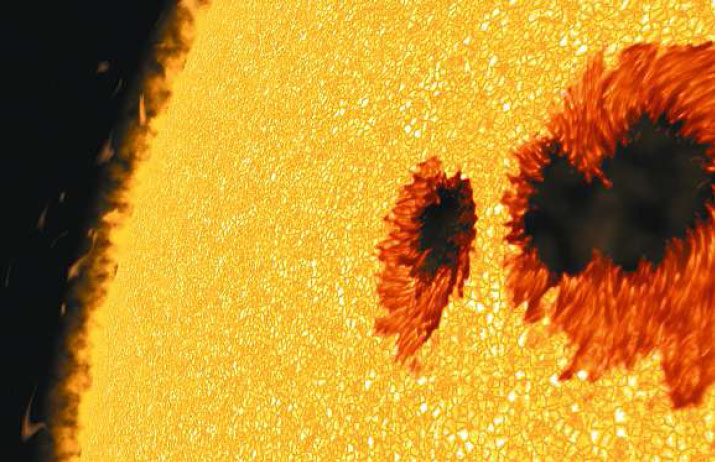 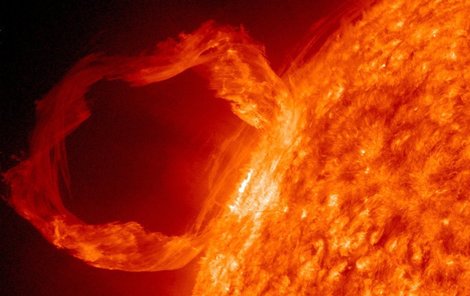 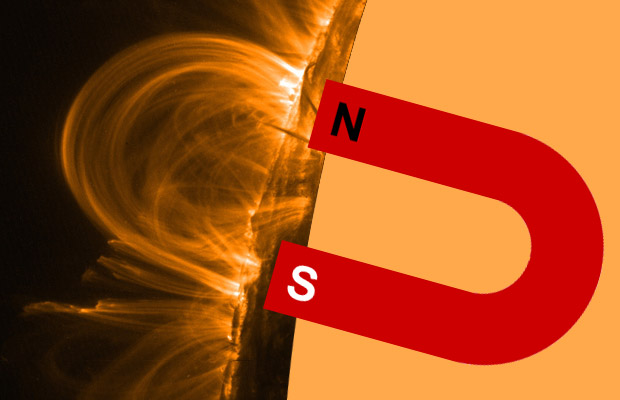 36 – MAGNETICKÉ POLE VE VESMÍRU
Magnetické portály Slunce-Země
2008 – potvrzena existence těchto portálů výzkumem NASA
každý den se několikrát propojí magnetické pole Slunce a Země v místech kde sráží sluneční vítr s mag. siločarami Země  X-points
https://www.youtube.com/watch?v=jaB4cSPWBN0
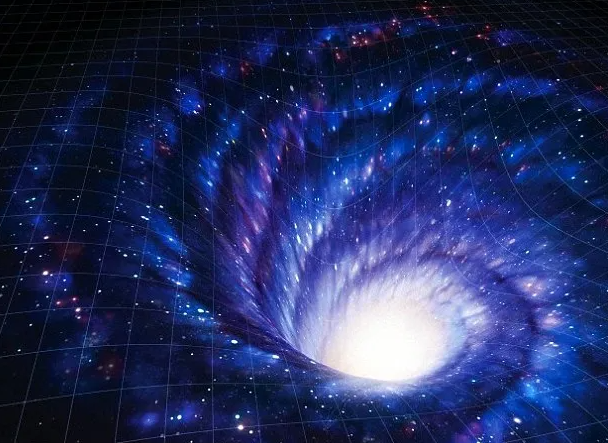 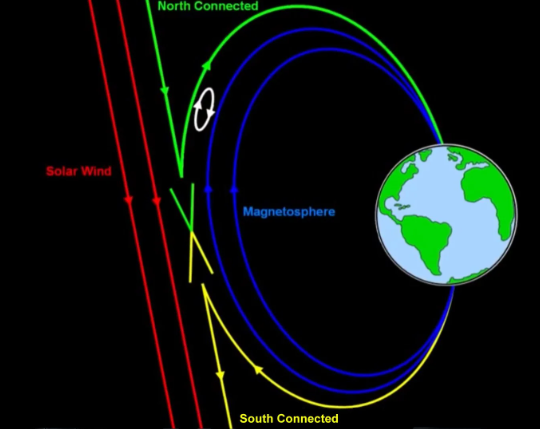